Can & can’t
Grade: 6th
Unit1: Food and health
Miss Pamela Knuckey
Para qué usamos can and can’t?
Usos de can 
Expresar habilidad
Expresar si algo es posible 
Para pedir permiso 
Tiene como significado: poder ( poder hacer algo) ejemplo: I can play the violin
Usos de can’t 
Expresar no poder o no saber hacer algo
Es la negación de can 
Ejemplo : I can’t play the violin
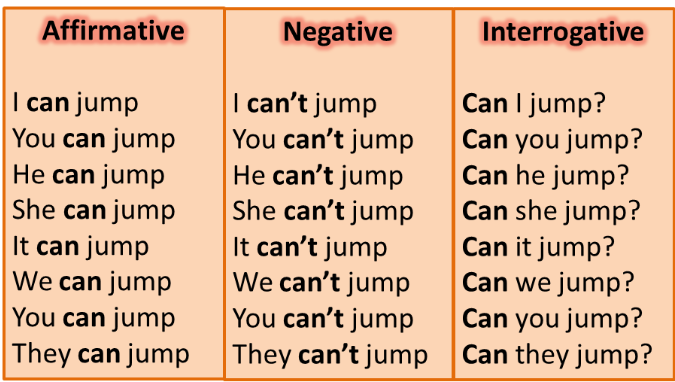 Estructura gramatical
Existen estas tres formas de utilizarlo. Para afirmar algo, negar algo y cuestionar algo.
You can do it 